I.T.I. "P. Hensemberger" MonzaIstituto Tecnico Industriale - Liceo delle Scienze Applicate
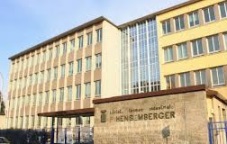 PROGETTO BRIGATTI
LAVORI SPERIMENTALI 
SEZIONI MECCANICA-INFORMATICA-ELETTROTECNICA
Elenco progetti presentati
Internet delle cose
Pinza robotica
Trasmissione del moto
Braccio biomedicale
INTERNET DELLE COSE
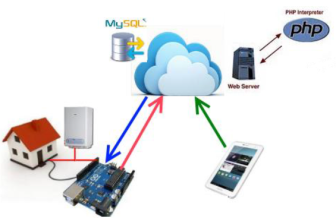 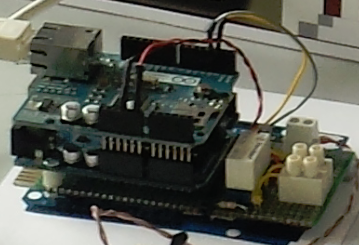 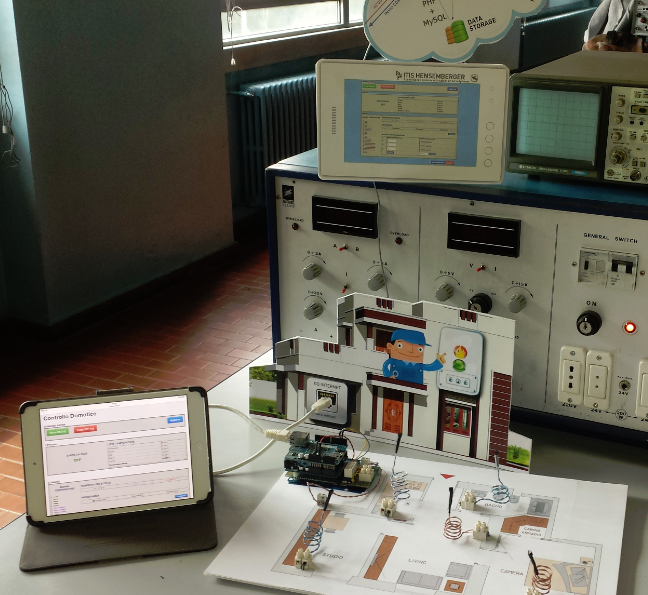 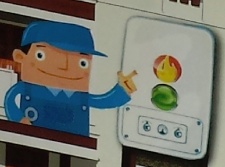 Diagnostica da remoto tramite Cloud
Cervello di controllo
low-cost
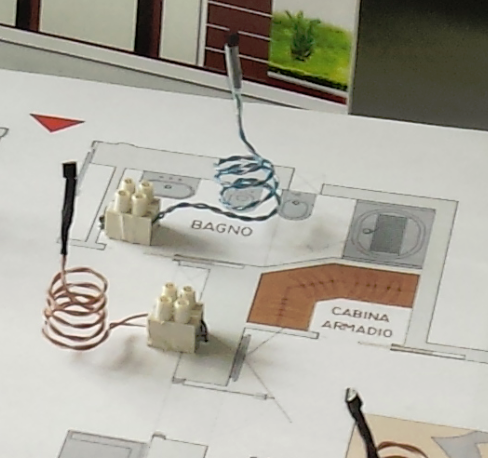 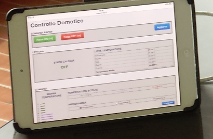 Interfaccia 
accessibile 
e user-friendly
Sonde intelligenti
Schiena Angelo
Cantù Alessandro
Guaresi Giacomo
CONTROLLO INTEGRALE, INTEGRATO 
E WEB-BASED
PINZA ROBOTICA
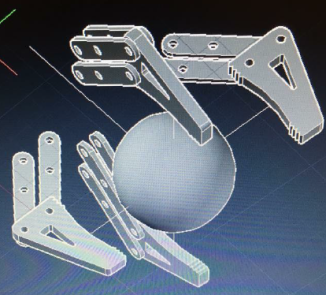 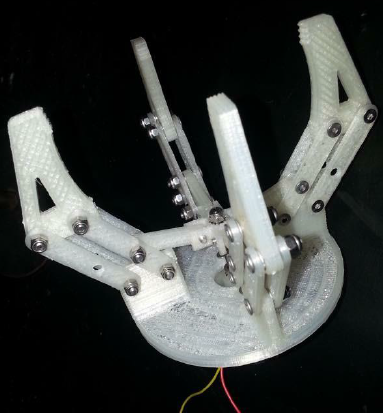 REALIZZAZIONE
INTEGRALE
TRAMITE STAMPA 3D

COMPLETA
MODULARITA’ E
INTERCAMBIABILITA’
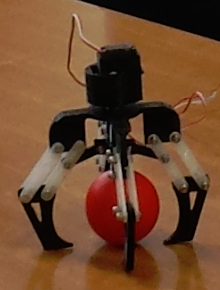 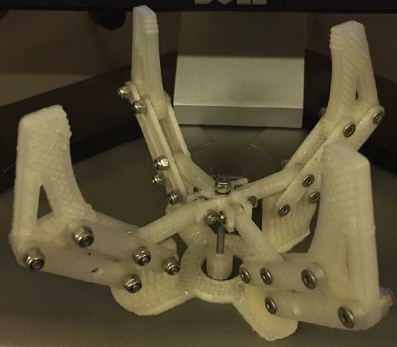 Bonacci Giuseppe
TRASMISSIONE PRIMARIA E SECONDARIA
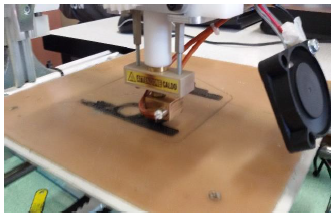 APPLICAZIONE
DIDATTICA
SPERIMENTALE

INTEGRAZIONE
DISCIPLINE 
(DISEGNO,
INFORMATICA,
MECCANICA,
TECNOLOGIA)
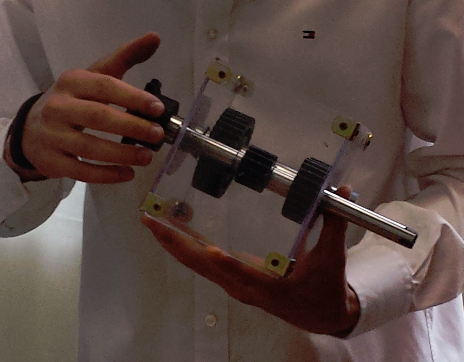 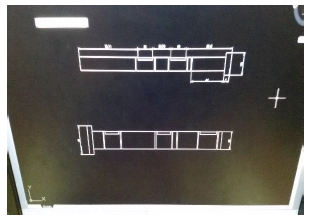 Formenti Mattia 
Serraglini Matteo 
Sigrisi Francesco
BRACCIO BIOMEDICALE
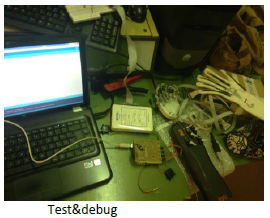 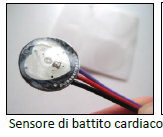 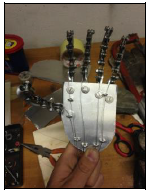 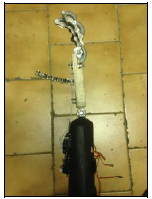 PROTESI
INTELLIGENTE

CONTROLLO
TRAMITE 
TARAMETRI VITALI
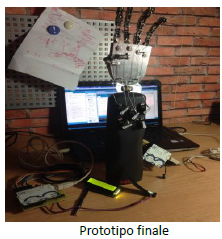 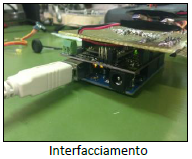 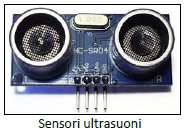 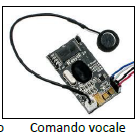 Bonfanti Andrea 
Dall’Agnola Alessandro 
Schilirò Marco